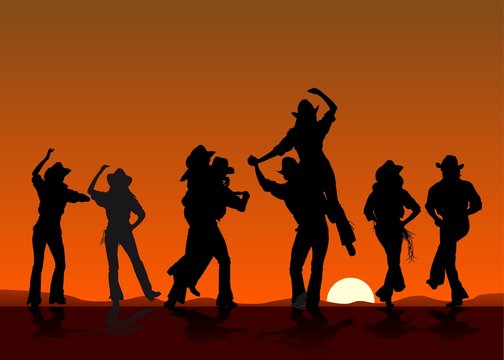 2022 Rodeo Award
Recognition of Dedication to Educational Outcomes
Congratulations HCC Faculty & Staff!
2022 Rodeo Award – Texas Pathways
This award recognizes the institution’s commitment to:

 
Active Engagement in Texas Pathways Professional Development Opportunities

CEO Leadership Support and College Engagement with Pathways Coaching 

Student Success in Early Momentum Milestones
[Speaker Notes: This past November, HCC was awarded the 2022 Rodeo Award in Recognition of Dedication to Educational Outcomes at the Texas Pathways Institute.  
 
HCC’s Pathways work involves the College’s efforts to design, clear, coherent and structured experiences and help guide students along their chosen academic and career pathway—from the student point of entry to their exit from HCC.  

This Award [READ Slide] so This award exemplifies all of the work that all of you are doing to ensure that our students are successful.]
HCC Student Success Framework
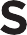 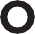 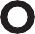 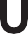 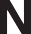 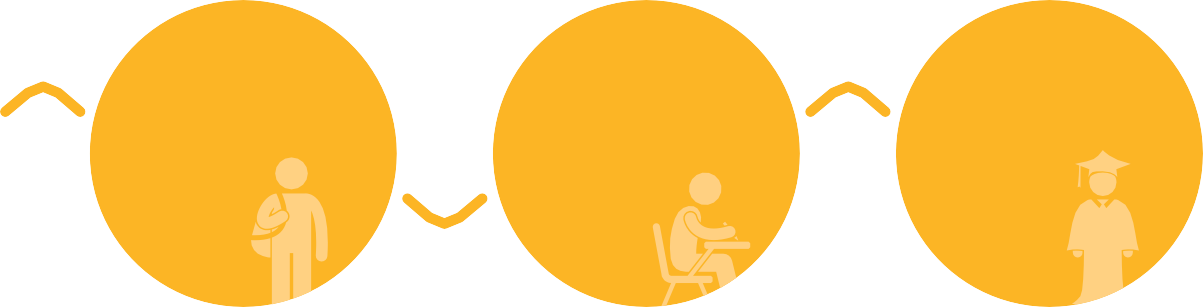 Advancement
Employment and/or baccalaureate
transfer
Entry
From enrollment to program selection
and entry
Progress/ Completion
From program entry to completion of program requirements
Connection
From interest and application to first enrollment
Student Experience
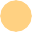 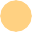 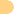 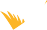 Student Onboarding
Early Career Exploration
Academic Planning
Holistic Student Supports
Ongoing Support
Progress Monitoring
Intrusive Support based on plan
Master Scheduling
Program Organization/information
Program Maps
Career Information
Areas of Study
Program-specific Teaching/Learning
Filed specific learning outcomes
Active/Experiential Learning
Institutional Practices
Prior Learning Assessment
Career Advising
New Student Orientation
Co-Requisite Courses
Open Educational Resources
Excellence in Academic Advising
Early College High School
Texas Pathways
Texas Pathways
Marketable Skills
E-Portfolio
Transfer
Recruitment
Pre-Enrollment Activity
Houston Promise
P-16 Framework
Dual Credit
Project Grad
Customer Relationship Management
Houston Guided Pathways
Early College High School
Texas Pathways
Success Strategies
Excellence in Academic Advising
Ensuring Students are Learning (AACU)
Transfer Fairs
Gateways to Completion
Successful Learning Intervention Program
Early Alert
Tutoring
Supplemental Instruction
Experiential Learning
Master Scheduling
Enrollment
Initial Program Declaration
Major choice
Passing college-level math & English
Success in introductory and gateway program courses
Grade point average
Persistence term-to-term
Persistence in major
Program course pass rate
Program credits earned
Grade point average
Connecting with employment or transfer institution
Employment
Earnings gains
Transfer
Bachelor’s receipt
Expected Outcomes
[Speaker Notes: The Student Success Framework is based on the four Texas Pathways Pillars and was developed to help anchor and align the work that has been done College-Wide to support student learning, engagement and success. The framework includes student experience stages: C, E, P/C, and A., strategies to support these stages, as well as outcomes to help us measure our progress…
 
So many of you continue to use the Student Success Framework as a Road Map to guide us to our North Star: The Ultimate Student Experience.  We know that each of you touch students at the different stages of their experience to help enrich their lives…AND 
We know that the work that you are doing is making a difference and we  want to salute you today, we honor you.  Give yourselves a big round of APPLAUSE!!!!!
 
I will now turn it over to Dr. Andrea Burridge who will discuss the data/metrics that lead to HCC’s success as a Texas Pathways Rodeo Award Recipient!]
The Rodeo Award
HCC’s Work to Support Student Success
Success metrics are based on the Pathways Model
Writing
Reading
Persist Fall-Spring
Complete
Math
K-12, AEL, and Workforce Partners
4-year and Industry Partners
Earn 6+ SCH
Earn 30 SCH
Transfer
Read/Write and Math
Earn 15 SCH
Percent of students completing college-level reading writing, or math in one year
Source: Texas Success Center Texas Pathways KPI dashboards: Profile - tx.success | Tableau Public
HCC Student Success Increases, Continued
Source: Texas Success Center Texas Pathways KPI dashboards: Profile - tx.success | Tableau Public
[Speaker Notes: The Rodeo award recognized HCC’s improvement in 5 measures of student success at entry.  The percentage of students completing college-level Math, college-level reading, or College-Level writing increased. The percentage of students completing all three milestones in their first year has increased as well—from 14% to 35%--this is depicted in the blue graph on the level. Moreover, our students are earning more college-level credits in their first term—we see an increase from 43% to 68% of students earning at least 6 credit hours in their first term.

.]
HCC Student Success Increases, Continued
Persisted From Fall to Spring
Source: Texas Success Center Texas Pathways KPI dashboards: Profile - tx.success | Tableau Public
[Speaker Notes: HCC’s student success is increasing as they progress though out their programs, and the rodeo award recognized HCC for all three of these progress measures. Our Fall – Spring Persistence has increased since 2013—from 71% to 74%.  With it, and with corequisite acceleration, the percentage of students earning 15 credit hours has increased from 33% to 53%.  Although HCC students are more often part time students, the percentage of students earning 30 credits in their first year has increased as well, from 4.9% to 13.5%.]
HCC Student Success: Transfer and Completion
Transfer and graduation rates from THECB Higher Education Accountability: THECB Accountability System (txhigheredaccountability.org)
[Speaker Notes: For Completion, I think we see some COVID in those last two bars.

.]
Student  Voices
About their faculty:   History is not a class you  want to take, but …, she makes it fun! And you know, she’s able to, the way she teaches, involve everybody, and give everybody facts without isolating any particular group or making anybody……She loves her job! She likes what she does and it shows. 



About advisors:    …If you feel like you don’t understand something or you are concerned about something, they’ll go the extra mile to, you know, help you try to understand what you’re asking about.….
[Speaker Notes: This recognition belongs to the entire institution, and I’d like to thank the faculty and staff who serve our students every day.]